فصل/ الرقابة
اعداد
د. نادية داخل عناد
الرقــــــــــابـــــة
تمثل الرقابة من الوظائف الاساسية للمدير ، وتؤلف جزء مهما من عمليات المنظمة وترتبط بشكل خاص مع وظيفة التخطيط، كما ان للرقابة ابعاد اجتماعية ،واستراتيجية ،والتشغيلية. اولا: طبيعة عملية الرقابة1-اهمية الرقابة في المنظمة :ان انظمة الرقابة وجدت نتيجة عوامل عديدة اهمها:أ-تغيير الظروف، تواجه المنظمات تغيير الظروف البيئية وبشكل متزايد وهناك تغيرات كثيرة في المنظمة.ب-تراكم الاخطاء، لا تؤدي الاخطاء البسيطة الى ايذاء المنظمة بشكل كبير ،غير انه بمرور الوقت قد تتراكم هذا الاخطاء ويتعاظم اثرها اذا بقيت بدون معالجة.ج-التعقيد المنظمي، ان توسع المنشاة في المنتوجات والمشتريات ،والاسواق وتعقيد هيكلها وازدياد حدة المنافسة في السوق يجعلها تهتم لدرجة اكبر بعملية الرقابة والاستفادة من نتائجها في التخطيط واتخاذ القرار.
2-الخطواط الاساسية في عملية الرقابةأ-وضع المعايير ،المعيار هو مستوى اداء مستهدف يقاس به الاداء الفعلي في أي من انشطة المنظمة.وتستمد المعايير من اهداف المنظمة وخططها ويفضل جدا ان تكون كمية مثل (زيادة المبيعات سنويا بنسبة 20%).ب-قياس الاداء ومقارنته بالمعايير ،وذلك في مراحل متعاقبة كما في الشكل (1)من انجاز الفعاليات في المنظمة:-1) الرقابة المانعة او الوقائية او القبلية ،وتتم في مرحلة المدخلات وتقوم على اساس قياس الاداء ومقارنته بالمعايير قبل مرحلة التحويل، اذ يمكن مثلا تفادي النوعية الرديئة للمواد الاولية قبل دخولها الى العمليات الانتاجية.2) الرقابة المتزامنة، وتتم خلال مرحلة التحويل من المدخلات الى المخرجات مثل الرقابة على السلعة اثناء مرورها بعملية التصنيع في الخطوط الانتاجية.3) الرقابة التصحيحية او العلاجية او البعدية، وتتم في مرحلة المخرجات بعد اكتمال المنتوجات ،مثل فحص عمل الجهاز الكهربائي بعد اكتمال تصنيعه.ج-القيام بالعمل التصحيحي، يصبح العمل التصحيح ضروريا عندما يبتعد الاداء عن المعايير في الاتجاه السلبي، وقد يكون لبعض الابتعادات مبرراتها مثل عدم دقة المعايير اصلا، او التغييرات في البيئة الخارجية ومن جانب اخر فان المعايير تتقادم بمرور الزمن بما يعني ضرورة تحديثها.
ويمكن توضيح عملية الرقابة بالشكل (2) التالي
شكل (1)مراحل قياس الأداء في منشاة
قياس نوعية المواد                     السيطرة النوعية                تنفيذ حصص المبيعات
المخرجات
المدخلات
العمليات
شكل (2) عملية الرقابة
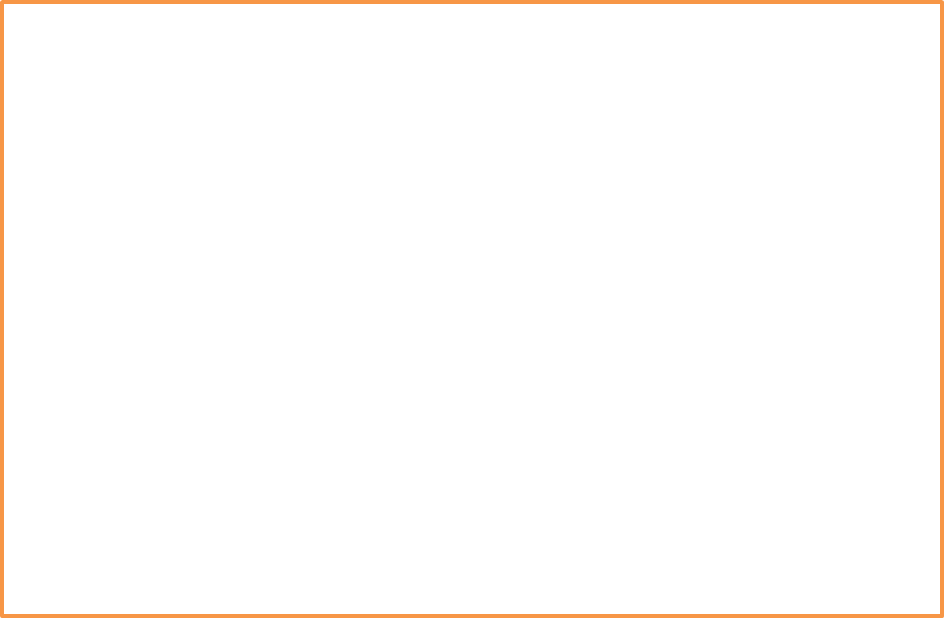 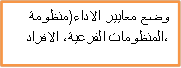 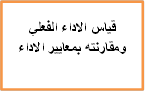 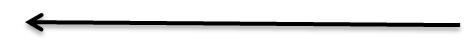 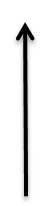 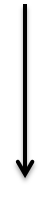 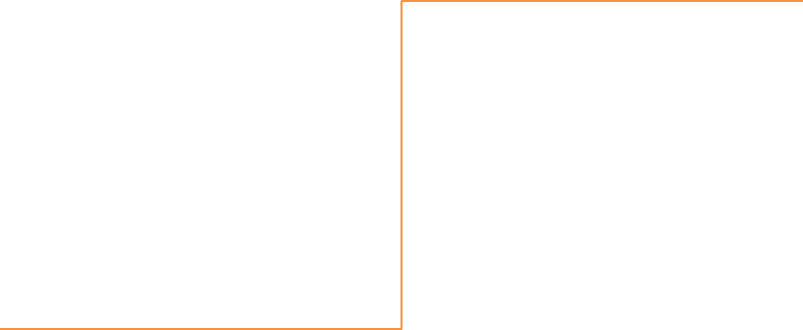 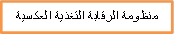 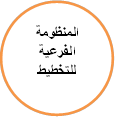 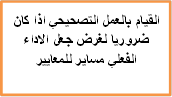 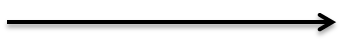 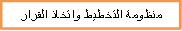 3-منظومات الضبط الذاتي وامكانات استخدامها في الرقابة
هناك امكانية وجود منظومات رقابة ذاتية في بعض الفعاليات بحيث ان هناك تغذية عكسية للمعلومات تؤدي الى تصحيح الابتعادات ،ويحصل مثل ذلك بوجه خاص عند استخدام الحاسوب في الرقابة، فمثلا في الرقابة على المخزون توضع نقاط محددة لاعادة الطلب،ويقوم الحاسوب بتحرير امر الشراء من الفقرات المخزونة عندما يصل مستوى مخزونها الى النقطة المطلوبة اعادة الطلب عندها.
4-الرقابة الاستراتيجية والتشغيلية او المنظمية.
الرقابة الاستراتيجية: منظومة رقابية توكد على التغييرات او الابتعادات بين تكوين الاستراتيجية وتنفيذها ،وهي من اختصاص الادارة العليا التي تعالج العلاقات بين الفرص والتهديدات البيئية وبين الاداء الداخلي في المنظمة.
الرقابة التشغيلية (المنظمية):تختص بتوجيه وتقييم تقدم العمل ،وتقديم المؤشرات عنده لمعرفة مدى تحقيق الاهداف لاستراتيجيات فرعية،وهي من اختصاص المديرين المسؤولين عن تقسيمات الموارد البشرية والمادية والمالية والمعلوماتية.
5-الرقابة بحسب المستوى الاداري تتفاوت الرقابة بحسب المستوى الاداري في المنظمة وكما في الجدول:
ومن الامثلة التي تمارسها الادارتين العليا والوسطى:
-رقابة السوق
-الرقابة التنظيمية او البيرقراطية
ومن امثلة الرقابة التي تمارسها الادارة الدنيا:
-رقابة سلوك المرؤوسين 
-رقابة المنتوج
ثانيا: منظومة الرقابة الفاعلة ،والنتائج غير المقصودة للرقابة.
1-منظومة الرقابة الفاعلة واهم خصائصها:1-منظومة الرقابة الفاعلة :تتم من خلالأ-الترابط مع التخطيط واتخاذ القرار , فلا يمكن ممارسة الرقابة بدون وجود خطط كما انه كلما اكتمل اعداد الخطط ازدادت دقتها ووضوحها كلما ازدادت فاعلية الرقابة، وتنبثق معايير الاداء اساسا من الخطط، وتؤدي نتائج الرقابة الى تعديلات في الاهداف والخطط.ب- الترابط مع التنظيم ،فان كان القصد من الرقابة قياس الاداء ومقارنته بالخطط واتخاذ الاجراءات لضمان تنفيذ الخطط فلابد من تحديد التقسيمات والفعاليات التي حصلت فيها الابتعادات عن الخطط تحتاج الى التصحيح ،وما لم تكن المسؤوليات محددة في الهيكل التنظيمي فانة لايمكن تحديد التقسيمات المسؤولة عن الابتعادات.ج-المرونة، أي مرونة منظومة الرقابة كي تحتفظ بفعالياتها في مواجهة الخطط المتغيرة والظروف غير متوقعة ،او حالات الاخفاق التي لابد لمنظومة المراقبة ان تنبه عنها قبل وقوعها.
د-التوقيت المناسب في الكشف عن الابتعادات ،أي السرعة في الكشف عن الابتعادات وخاصة الضار منها لغرض تلافي اكبر قدر منها.هـ-الكلفة-المنفعة، ينبغي ان لا تؤدي منظومة الرقابة الى تحميل المنظمة الكلف التي تفوق المنافع المتحققة من اجراءها.و- الوضوح ،يجب ان تكون منظومة الرقابة سهلة الفهم وواضحة من قبل الذين يطبقونها وممن تطبق عليهم وفي حالة وجود رسائل قد تبدو معقدة(خرائط، معادلات،.....)لابد من شرحها للمعنيين او تدريبهم على خصوصيتها.ز-الدقة، لابد ان تتمتع منظومة الرقابة بدقة الوسائل المستخدمة ،ومحتوى المعلومات الرقابية بحيث يمكن الاعتماد على نتائجها عند القيام بالعمل التصحيحي.ح-امكانية تصحيح الابتعادات ،فالمطلوب في منظومة الرقابة ليس فقط الكشف عن اوجه الخلل في الاداء وانما تصحيحها في نهاية الامر.
2- النتائج غير المقصودة في الرقابة

أ-وجهة النظر الضيقة ، حيث تذهب بعض منظومات الرقابة الى تضييق وجهة النظر بشكل غير مناسب فمثلا قد تدفع منظومة حوافز الانتاج الى زيادة دورة الاهتمام بالنوعية.

ب-التوكيد على الاجل القصير، قد تشجع منظومة الرقابة التوجه نحو مسارات قصيرة الاجل وبما يتعارض مع مصالح طويلة الاجل للمنظمة ،مما يشجع على مثل هذا الميل وضوح الاهداف قصيرة الاجل وسهولة تحقيقها قياسا بالأهداف طويلة الاجل.

ج-تحريف او تزوير تقارير الاداء الدوري ,  فهنالك ضغوط منصبة على المرؤوسين يوميا لبلوغ معايير الاداء المستهدف مما لاشك فيه ان لهذه الضغوط ايجابيات حيث تدفع المرؤوس نحو الاداء الافضل غير انها من ناحية اخرى قد تضع الفرد امام خيارين فهو اما يوصف بانه غير مقتدر على بلوغ الاهداف او ان يقدم تقارير غير صحيحة عن الاداء.
3- تحسين فاعلية الرقابة :تتم من خلال
أ-الادارة المشاركة ،يؤدي تطبيق هذا الاسلوب الى تشجيع قبول المعايير ،فالمعايير التي تسمح بوجود مدى الاداء(الحدود الدنيا ،الحدود العليا)والتي تحدد بموضوعية اكثر قبولا لدى المرؤوسين .
ب-نطاق الرقابة ،تتفاوت الرقابة بين التساهل والتشدد والمصحوبة بالتفاصيل الدقيقة ،فالتخويل واللامركزية مفاهيم ذات علاقة عامة بالرقابة.
ج-الادارة بالأهداف، من خصوصيتها تحديد اهداف فرعية للتقسيمات المتعاقبة وصولا الى الفرد الواحد ،ومن خلال التوكيد على هذه الاهداف تتحقق الرقابة الذاتية لكل فرد على ادائه.
د-تحديد النقاط الاستراتيجية للرقابة، تعتمد فاعلية الرقابة جزئيا على اختيار مجموعة من النقاط التي تجري عندها عملية الرقابة.
هـ- الادارة بالاستثناء ،بعد وضع المعايير الأساسية ترفع للمدير الاستثناءات المهمة عنه فقط ،اذ لا حاجة لرقابة الاداء المتوافق مع المعايير.
و- مدخل التوقعات ،من بين المداخل المعاصرة الطلب الى كل مدير اعداد قائمة بتوقعاته حول اداء أي من المديرين الاخرين الذين يتفاعل معهم وقائمة اخرى مما يراه من توقعات الاخرين عن اداءه هو، ثم يجري كل مدير مقارنة بين القائمتين من التوقعات عنه ،ويعقد المديرون اجتماعات لمناقشة الفروقات بين التوقعات واسبابها.
ادوات واساليب الرقابة
اولا: الرقابة المالية
1-الكشوفات المالية :نظرا لأهمية الموارد المالية واحتمال تعرضها لسوء استخدام تعد المنشاة كشوف مالية تتضمن: (الميزانية العمومية ،كشف الدخل ،التحليل المالي ).
2-الموازنات: خطة مصاغة بالأرقام ،تتمثل بالنتائج المتوقعة اما(بالوحدات النقدية، الوحدات الكمية)وتعتمد صياغة الموازنة على وضع الاهداف الواضحة والخطط التشغيلية اللازمة لتحقيقها.

ثانيا: الرقابة الداخلية والخارجية
1-الرقابة الداخلية: تخضع المنشاة لأنواع من  الرقابة الداخلية هي :أ) الرقابة الداخلية المباشرة تتضمن قيام المدير برقابة اداء التقسيم المسؤول عنه، ب) الرقابة الداخلية غير المباشرة بموجبه يوجد في المنشآت تقسيم متخصص بالتدقيق الداخلي هدفه تدقيق المعاملات المالية، ج) التدقيق الاداري الذاتي بموجبه تقوم المنشاة بشكل دوري بتقييم اداءها ككل .
2-الرقابة الخارجية: تتعدد الجهات  التي تقوم بالرقابة الخارجية بحسب النظام الاقتصادي ومن اهم الجهات التي تقوم بهذه الرقابة هي: أ) مراقبة الحسابات الخارجية تتمثل بقيام مراقب الحسابات الخارجي بتدقيق عملياتها مع التركيز على الجانب المالي ، ب) الرقابة الادارية الخارجية يتم من خلال قيام مكتب خارجي متخصص بالإدارة بتقييم اداء المنشاة دوريا ،ج) الجهات الخارجية الاخرى تتضمن الرقابة التشريعية والقضائية.